初级长拳第三路预备式、第一节
基础教学部   大学体育教研室

           授课人：王雪
一、教学目标

二、教学重难点

三、教学程序
一、教学目标
知识目标：1.让学生初步了解武术初级长拳（第三路）开展的意义，认识到初级长拳的健身、健心作用。
                  2.通过预备式和第一节动作的学习，使85%的学生可以掌握动作技术要领。
技能目标：通过预备式和第一节动作的学习，了解套路动作结构、路线。

情感目标：培养学生爱国主义情怀。使学生能以积极认真、主动参与的态度学习，在课堂上培养学生谦虚好学、团结协作、开拓创新的学习能力。体验合作交流，增强武术练习的自信心，培养崇尚武德的精神。
二、教学重点、难点
教学重点：三路长拳 动作路线。

教学难点：长拳中的大跃步前穿；动作力度，手形、步形正确到位。
三、教学程序
1.开始部分：课堂常规；2022年虎年《乳虎啸春》短剧导入。 

2.准备部分：提问“为什么热身”；绕操场慢跑两圈；武术基本功练习。 

3.基本部分：教师完整示范；学习初级长拳预备式、第一节；讲解易犯错误、纠错环节；小组练习、小组展示。 

4.结束部分：放松练习、教师总结。
教学程序
1、课堂常规
2、课堂导入
3、热身跑
5、武术基本功
4、徒手操
6、学习三路长拳
7、放松活动
8、课堂小结
1.1  课堂常规
体育委员整队
报告上课人数
师生问好（行抱拳礼）
宣布本节课内容、任务
检查、整理服装
安排见习生
1.2  课堂导入
作为今年央视春晚武术节目的头牌，《乳虎啸春》以武术为基础，结合“虎”元素，用短剧的形式，通过巧妙的编排，塔沟的功夫小子们把童子功、象形拳以及十八般兵器等少林功夫一一展现，动静之间“虎”气十足。
    《乳虎啸春》节目的男一号小虎娃，是由塔沟武校10岁的小学员柳奎屹扮演，作为表演团队里年龄最小的学员，这已是他第三次登上央视春晚舞台。凭借扎实的武术功底以及颇具灵气的表演天赋，柳奎屹演绎的小虎娃，机灵里有着一丝倔强，活泼中更带着一份无畏，历经千难万险最终勇闯三关的剧情，也蕴含着中华民族不畏艰难、奋勇向前的伟大精神。
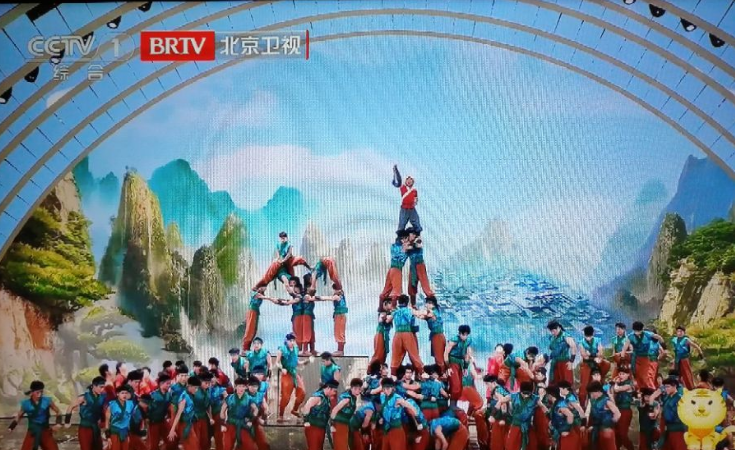 2.1  设置提问
运动之前，为什么要做热身运动呢？
讨论并解答：人体肌肉具有惰性，热身活动可以提高身体的温度， 降低惰性、保护肌肉与骨骼免受运动损伤，同时，热身运动可以调动更多的神经元参与运动，提高运动效率，免于受伤。
2.2、热身跑
△



          【设计意图】了解人体肌肉构造，克服惰性。使学生从运动热身的角度理解辩证唯物论，世界是物质的，遵循事物发展的规律，充分发挥主观能动性。
           跑步时要求队形整齐口号哄亮体现出班级体的凝骤力，团结向上的集体精神风貌。
2.3、武术专项准备活动及基本功
1、行进间单臂绕环、双臂绕环
2、行进间扩胸运动
3、行进间振臂运动
4、行进间扩胸运动
5、行进间弓步压腿
6、正踢腿
7、里合腿
8、外摆腿
9、侧踢腿
10、弹腿冲拳
要求：按教师讲解的技术规格和动作要领认真练习。
设计意图： 学习、演练武术，对学生的柔韧性要求很高，柔韧性的优劣直接影响到完成动作的质量。因此，热身时，重点做好腿、腰、肩的活动，防止出现韧带拉伤和扭伤。
3 基本部分
3.1 教师示范教学内容
3.2 讲解示范动作要领
3.3 讲解易犯错误，纠正错误动作
3.4 分组练习三路长拳动作
3.5 小组示范三路长拳动作
3.6 学生集体完整练习三路长拳动作
3.1 教师示范教学内容
预备式：1、预备动作；2、虚步亮掌；3、并步对拳

第一节：1、弓步冲拳；2、弹腿冲拳；
        3、马步冲拳；4、弓步冲拳；
        5、弹腿冲拳；6、大跃步前穿；
        7、弓步击掌；8、马步架掌
3.2  讲解示范动作要领
预备势
1、预备动作：两脚并步站立，两臂垂于身体两侧，五指并拢贴靠退外侧，眼向前平视。

要点：头要端正，下颌微收，挺胸、塌腰，收腹。
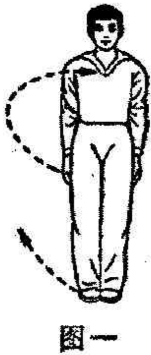 预备势
①右脚向右后方撤步成左弓步。右掌向右、向上、向前划弧，掌心向上;左臂屈肘，左掌提至腰侧，掌心向上。目视右掌 。
②右腿微屈，重心后移。左掌经胸前从右臂上向前穿出伸直;右臂屈肘，右掌收至腰侧，掌心向上。目视左掌 。
③重心继续后移，左脚稍向右移，脚尖点地，成左虚步。左臂内旋向左、向后划孤成勾手，勾尖向上;右手继续向后、向右、向前上划弧，屈肘抖腕，在头葡上方成亮掌 (即横掌)，掌心向前，掌指向左。目视左方 。
要点:三个动作必须连贯。成虚步时，重心落于右腿上，右大腿与地面平行。左腿微屈，脚尖点地。
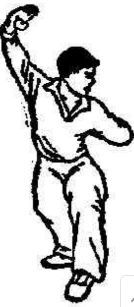 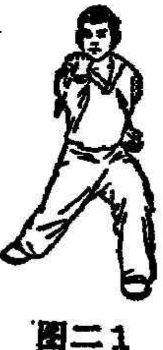 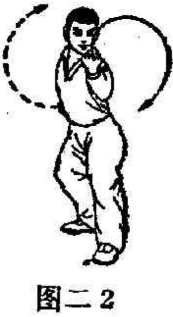 预备势：并步对拳
①右腿蹬直，左腿提膝，脚尖里扣，上肢姿势不变 (图三之1)。
②左脚向前落步，重心前移。左臂屈肘，左勾手变掌经左肋前伸;右臂外旋向前下落于左掌右侧，两掌同高，掌心均向上 。
③右脚向前上一步，两臂下垂后摆 (图三之3)。
④左脚向右脚并步，两臂向外向上经胸前屈肘下按，两掌变拳，拳心向下，停于小腹前。目视左侧。
要点:并步后挺胸、塌腰。对拳、并步、转头要同时完成。
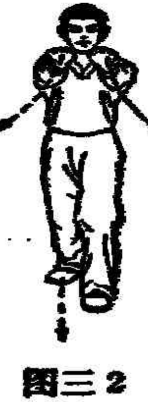 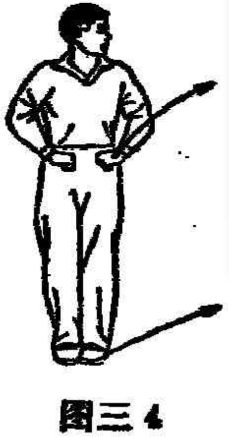 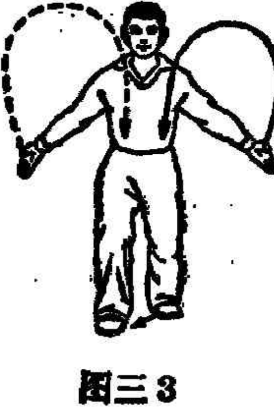 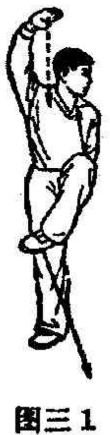 第一节
1、弓步冲拳
①左脚向左上一步，脚尖向斜前方;右腿微屈，成半马步。左臂向上向左格打，拳眼向后，拳与肩同高;右拳收至腰侧，拳心向上。目视左拳。
②右腿蹬直成左弓步。左拳收至腰侧，拳心向上，右拳向前冲出，高与肩平，拳眼向上。目视右拳 。
要点:成弓步时，右腿充分蹬直，脚跟不要离地。冲拳时，尽量转腰顺肩。
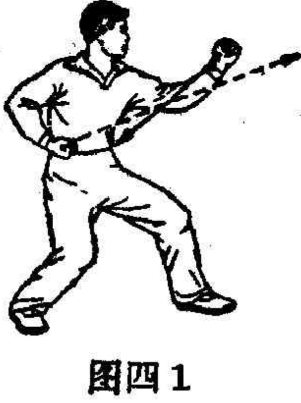 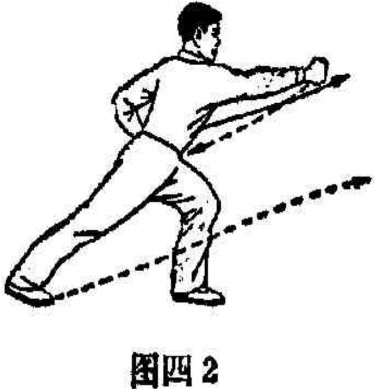 第一节
2、弹腿冲拳
①重心前移至左腿，右腿屈膝提起，脚面绷直，猛力向前弹出伸直，高与腰平。右拳收至腰侧;左拳向前冲出。目视前方 。
要点:支撑腿可微屈，弹出的腿要用爆发力，力点达于脚尖。
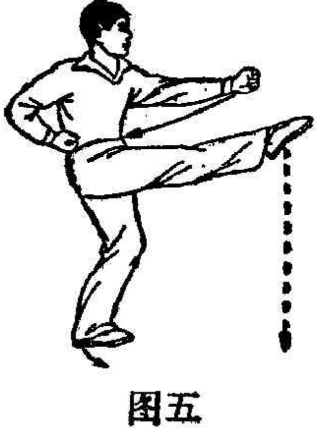 第一节
3、马步冲拳
右脚向前落步，脚尖里扣，上体左转。左拳收至腰侧，两腿下蹲成马步;右拳向前冲出。目视右拳 。
要点:成马步时，大腿要平，两脚平行，脚跟外蹬，挺胸、塌腰。
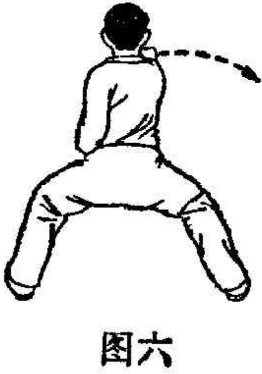 第一节
4、弓步冲拳
①上体右转90°，右脚尖外撇向斜前方，成半马步。右臂屈肘向右格打，拳眼向后。目视右拳 。
②左腿蹬直成右弓步。右拳收至腰侧;左拳向前冲出。目视左拳 。
要点:与本节的弓步冲拳相同，惟左右相反。
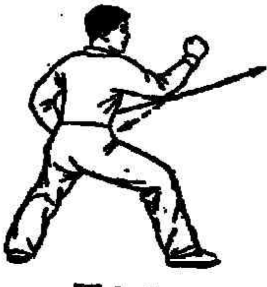 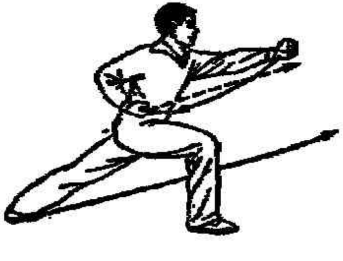 第一节
5、弹腿冲拳
重心前移至右腿，左腿屈膝提起，脚面绷直，猛力向前弹出伸直，高与腰平。左拳收至腰侧，右拳向前冲出。目视前方 。
要点:与本节的弹腿冲拳相同。
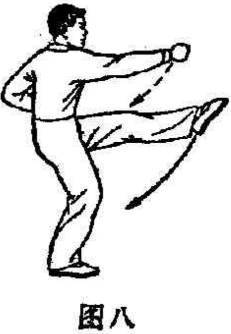 第一节
6、大跃步前穿
①左腿屈膝。右拳变掌内旋，以手背向下挂至左膝外侧，上体前倾。目视右手 。
②左脚向前落步，两腿微屈。右掌继续向后挂，左拳变掌，向后向下伸直。目视右掌。
③右腿屈膝向前提起，左腿立即猛力蹬地向前跃出。两掌向前向上划孤摆起。目视左掌 。
④右腿落地全蹲，左腿随即落地向前铲出成仆步。右掌变拳抱于腰侧，左掌由上向右向下划弧成立掌，停于右胸前。目视左脚。
要点:跃步要远，落地要轻，落地后立即接做下一个动作。
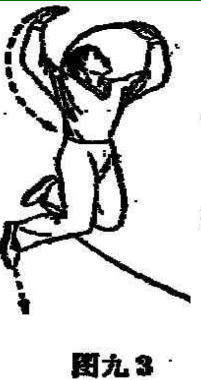 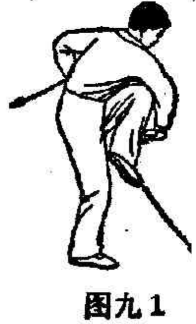 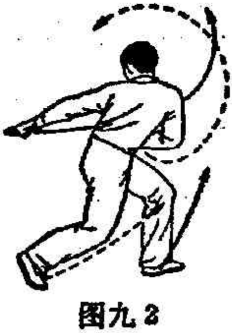 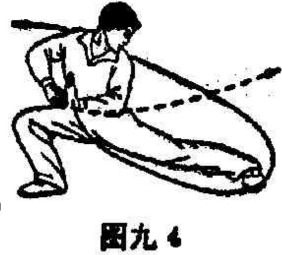 第一节
7、弓步击掌
①右腿猛力蹬直成左弓步。左掌经左脚面向后划弧至身后成勾手，左臂伸直，勾尖向上，右拳由腰侧变掌向前推出，掌指向上，掌外侧向前，目视右掌。
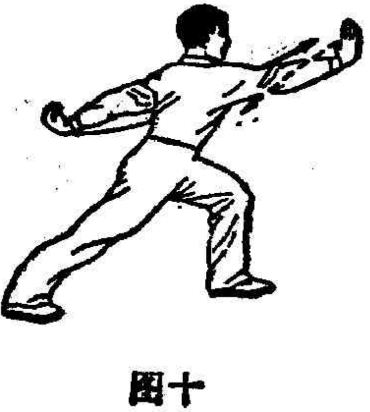 第一节
8、马步架掌
①重心移至两腿中间，左脚脚尖里扣成马步，上体右转。右臂向左侧平摆，稍屈肘;同时左勾手变掌由后经左腰侧从右臂内向前上穿出，掌心均朝上。目视左手 。
②右掌立于左胸前;左臂向左上屈肘抖腕亮掌于头部左上方，掌心向前。目右转视。
要点:马步同前。
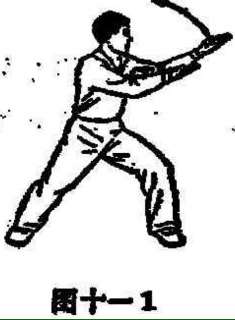 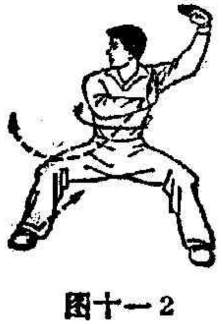 3.3 讲解易犯错误，纠正错误动作
组织与要求：
（1）对错误动作进行纠正，并反复练习正确动作，形成正确动作定型。

（2）学生之间相互指导，相互学习。

【设计意图】教师规范学生动作，培养学生不怕吃苦，艰苦耐劳的意志品质。通过互相学习纠正完成动作，锻炼同学们协同配合的精神。
3.4 分组练习，教师巡视指导
8到9个人人为一个小组，选出一名组长组织练习。
教师在分组练习期间巡视指导。给学生足够的练习时间。
队形：            x x x x x x        x x x x x x              o o o o o          o o o o o                               △                x x x x x          x x x x x               o o o o o o        o o o o o o 
      较好、较快掌握技术动作的同学，担任组长，或者发挥其学习骨干作用、辅助教师和组长进行武术练习。
【设计意图】在分组练习中能够互帮互助，让学生体验团队协作、共同进步的过程，培养学生合作学习能力，注重团队意识。
3.5 分组展示，检验学习效果。
1、 小组展示   设计意图：    
  2、教师评价
                      3、小组互评
队形：
           x x x x x x     
            o o o o o          

        o o o o o o o o △
        o o o o o o o o
        x x x x x x x x x
         x x x x x x x x
3.6 学生集体完整练习三路长拳动作
×  ×  ×  ×  ×  ×  ×  ×
×  ×  ×  ×  ×  ×  ×  ×
○  ○  ○  ○  ○  ○  ○  ○
○  ○  ○  ○  ○  ○  ○  ○
                   △

要求：针对教师点评说的问题注意改正。
4、结束部分
4.1 放松操
4.2 课堂小结、师生再见
4.3课后作业
     以小组的形式拍摄初级长拳第三路的练习视频上传至学习通。每组上网查询一种不同传统拳术的相关知识及视频，在下节课集体分享。
4.4 师生道别！（抱拳礼）
谢谢观看！